Secure M2M communication in Wireless Sensor Network
Raul A. Fuentes Samaniego 1 
Prof. Ana R. Cavalli 1
1 - Telecom SudParis,  France
Secure M2M communication in Wireless Sensor Network
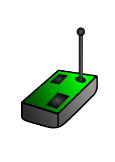 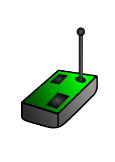 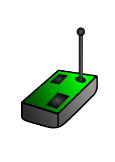 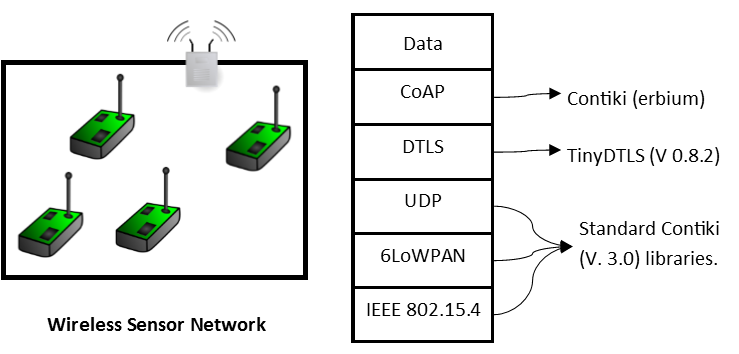 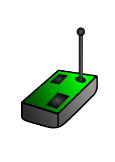 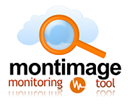 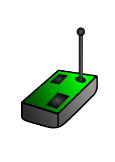 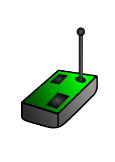 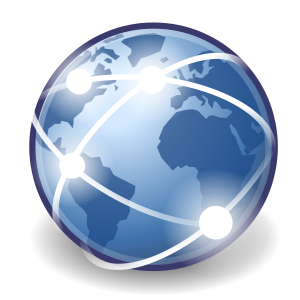 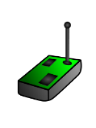 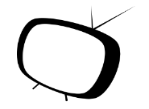 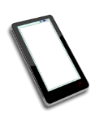 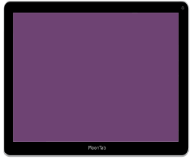 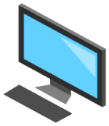 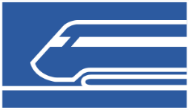 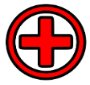 Wireless Sensor Network
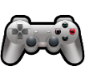 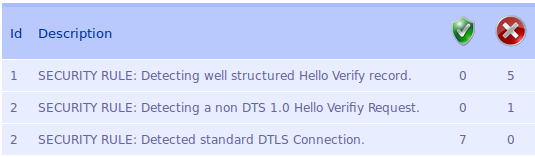 2011
Objects/Things
Humans
<<
Internet of Things
First steps: Defining my testbed with open standards (FIT-LAB with Contiki or RIOT).
Challenge 1:  Be able to monitor native traffic in WSN (IEEE 802.15.4/6LoWPAN).
Challenge 2: Be able to identify implantations that mitigates well known threats to M2M Security.
State of art:  Focus on the detection of problems in their physical implementations (lowest layer) OR power performance, neglecting the security of the data being transmitted (“because is not new”).
My objective: Monitoring   TO VERIFY an adequate implementation of secure M2M.
Presented by:Raul Armando Fuentes Samaniego
A world-wide network of interconnected objects uniquely addressable, based on standard communication protocols
[Speaker Notes: Internet of things:  Has getting more an more relevance in the last years. 
  Since 6 years ago, there are more objects  online than people and the numbers are getting bigger. 
  There are a great diversity of devices and platforms that referred themselves as IoT, each one with their own challenges.

My emphasis are on the WSN 
  Networks composed by sensors, in sometime in numbers of thousand. 
  The sensors can defined as constrained devices, small power supply, small amount of memory, small processors. 
  Yet, we expected them to collect different type of data, some of them trivial other can be delicate. 

Due this, we need to try to achieve the Secure M2M, a hot topic]
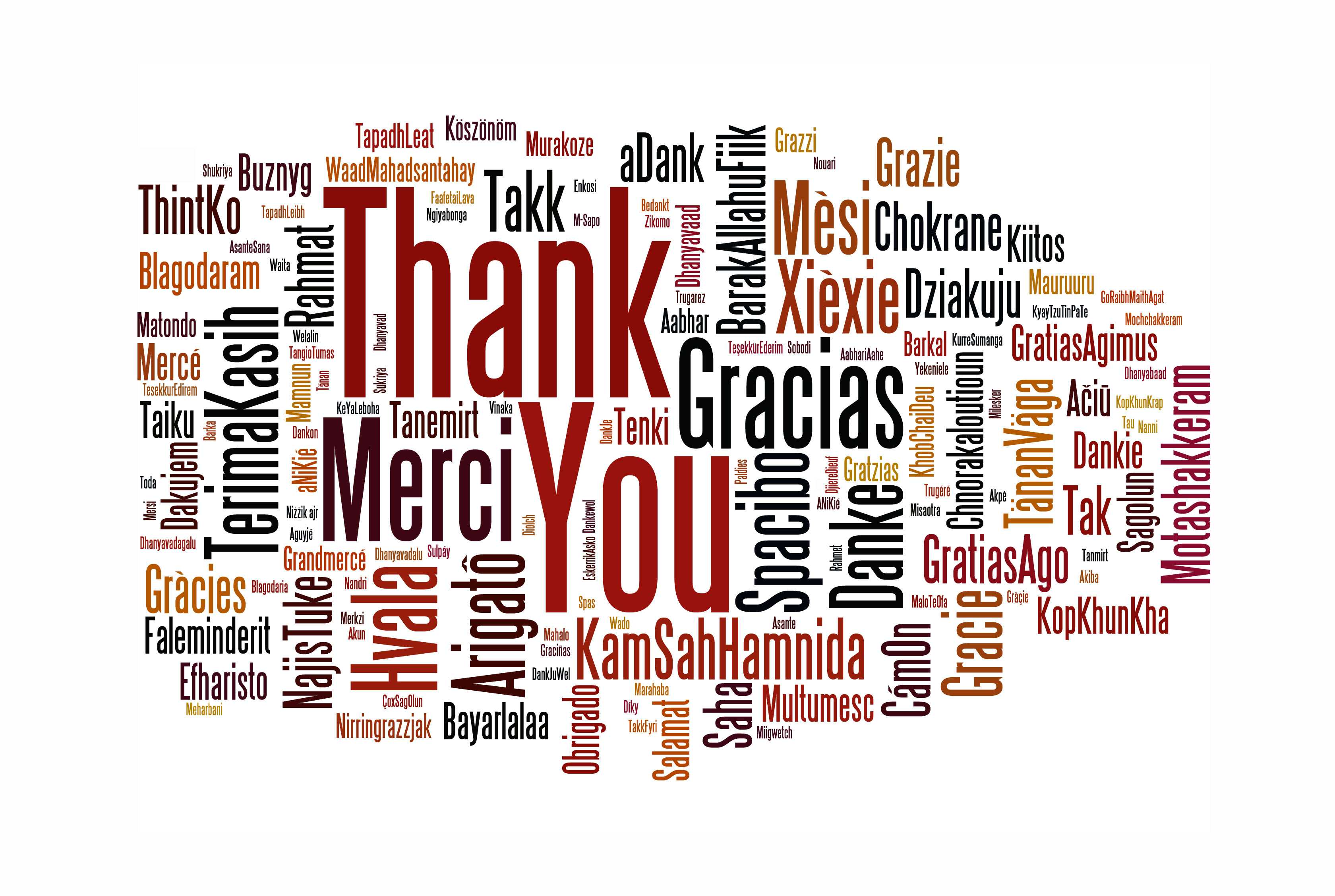 Many thanks!
Questions ?
DTLS (6) -Example of MMT-Security rules
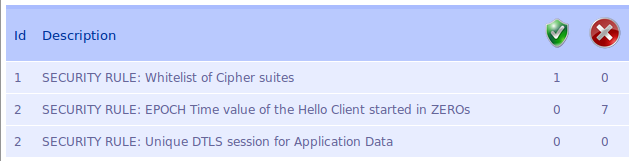 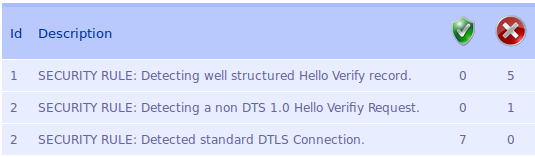 ETSI: Well-known Threats related to secure M2M
“Likelihood” identifies the possibility of a threat of being exploited.
“Impact” identifies how the threat is exploited and a risk value based on the factor of likelihood.
“Risk” identifies  the seriousness, of  the, with  minor, major and critical ranges.
NOTE: The original  number of the threat (ET#) and the countermeasure  ID (CM#) are respected.
Presented by:Raul Armando Fuentes Samaniego
5
[Speaker Notes: Risk analysis for this environment can be obtained by selecting specific threats and countermeasures defined by the ETSI and they are resumed in this table.

The following topics are being identified in the table: 
The likelihood to exploit a specific threat, measured as low, moderate, substantial or severe.
The level of impact, this means how the threat is exploited and a risk value based on the factor of likelihood. 
Seriousness, this means how the threat is exploited, with minor, major and critical ranges.

And from this table, we want to focus on the Countermeasures as shown in the next slides…]
The Monitoring tool
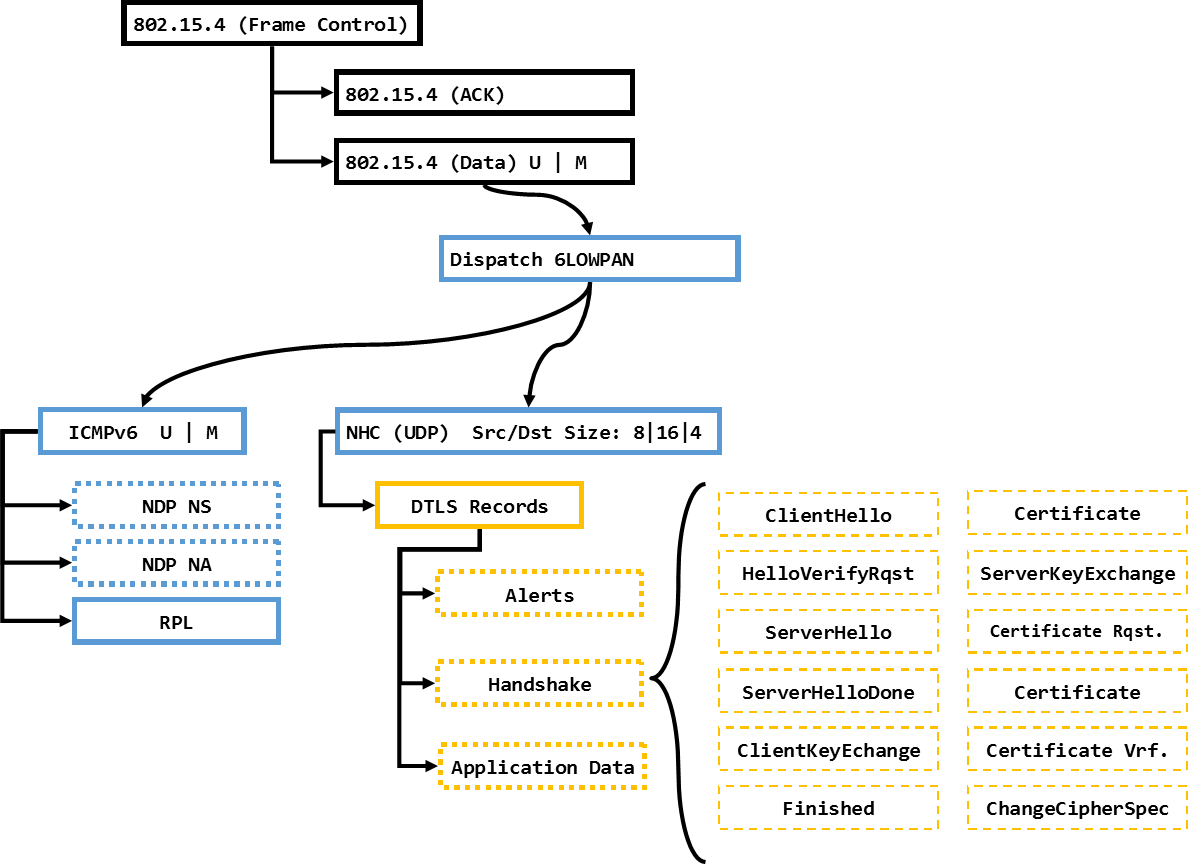 Developing a native monitoring tool for the IEEE 802.15.4/6LoWPAN network able to track the full communication between the sensors. 
Implementing the tool in our testbed.
Performing experiments for the DTLS  in the 802.15.4/6LoWPAN.
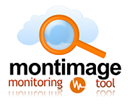 Presented by:Raul Armando Fuentes Samaniego